CHÀO MỪNG CÁC EM ĐẾN VỚI TIẾT TIẾNG VIỆT!
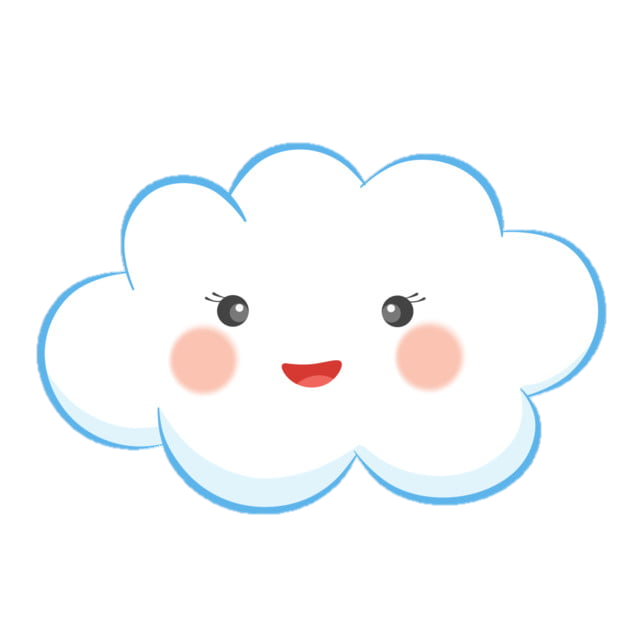 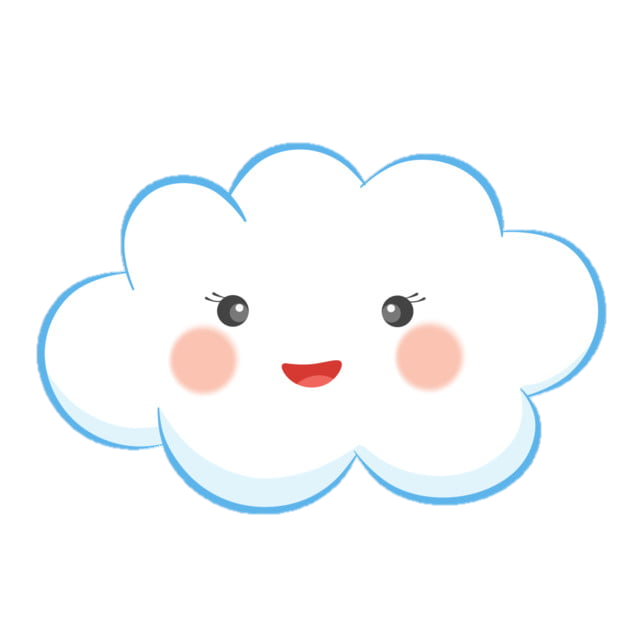 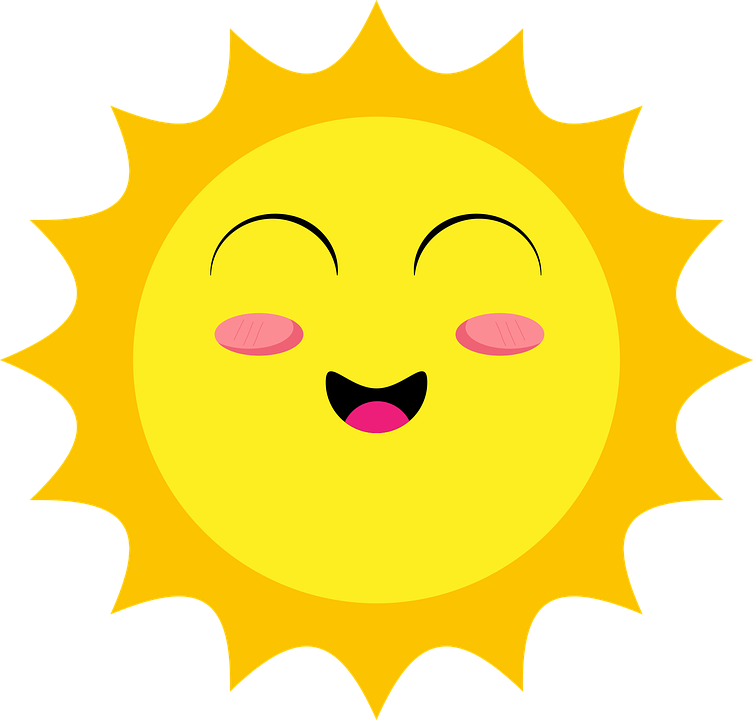 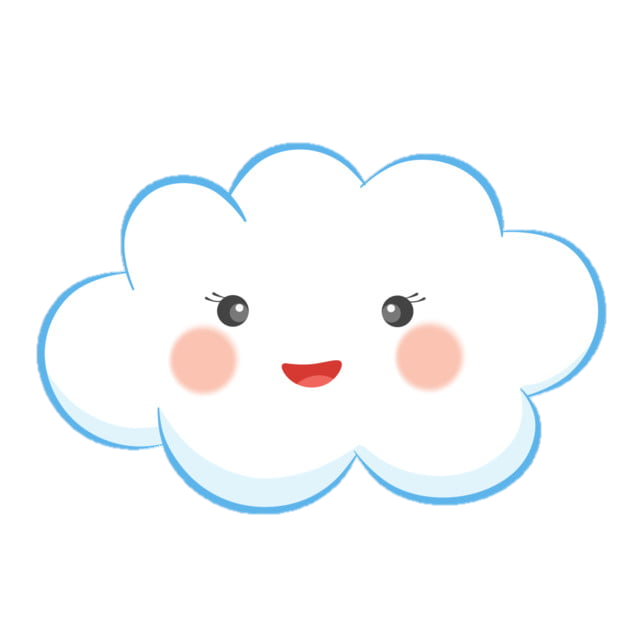 KHỞI ĐỘNG
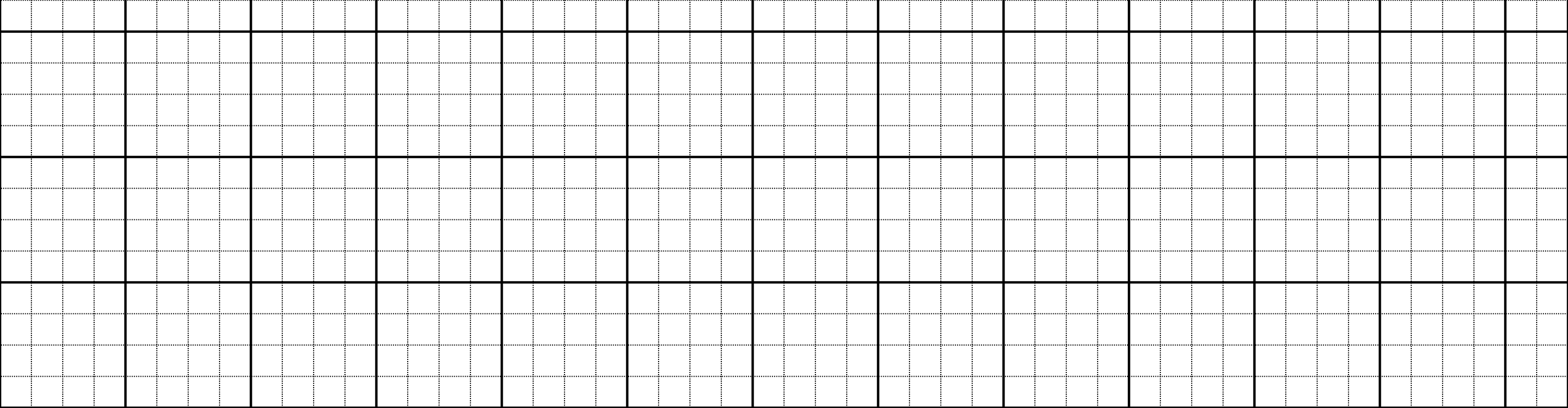 Thứ … ngày … tháng 4 năm 2022
Tiếng Việt
Dấu chấm, dấu phẩy
Mở ςộng vốn từ về giao tiếp, kết nĒ
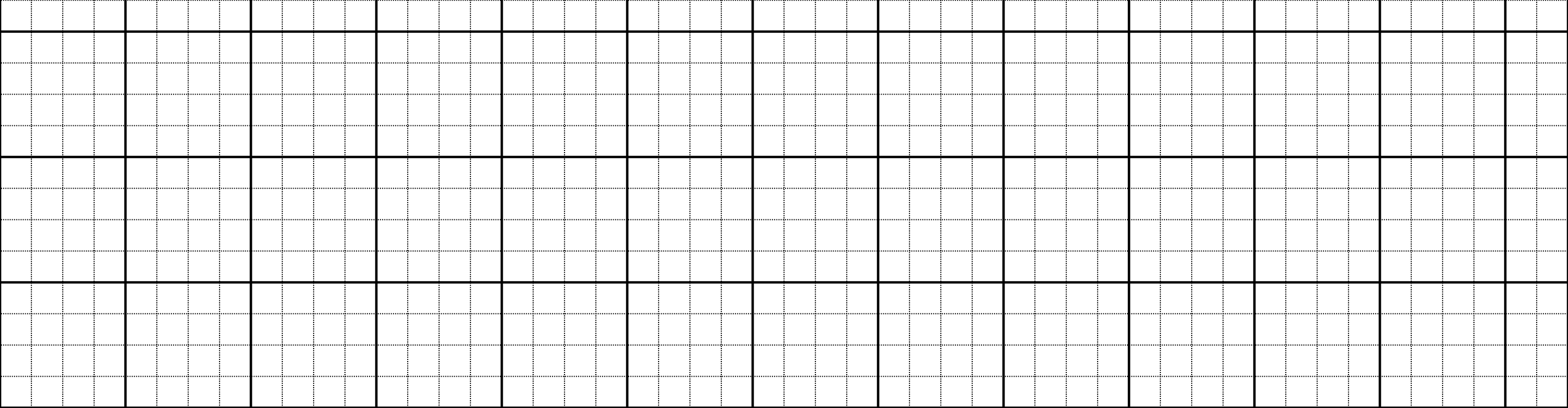 Trang 89
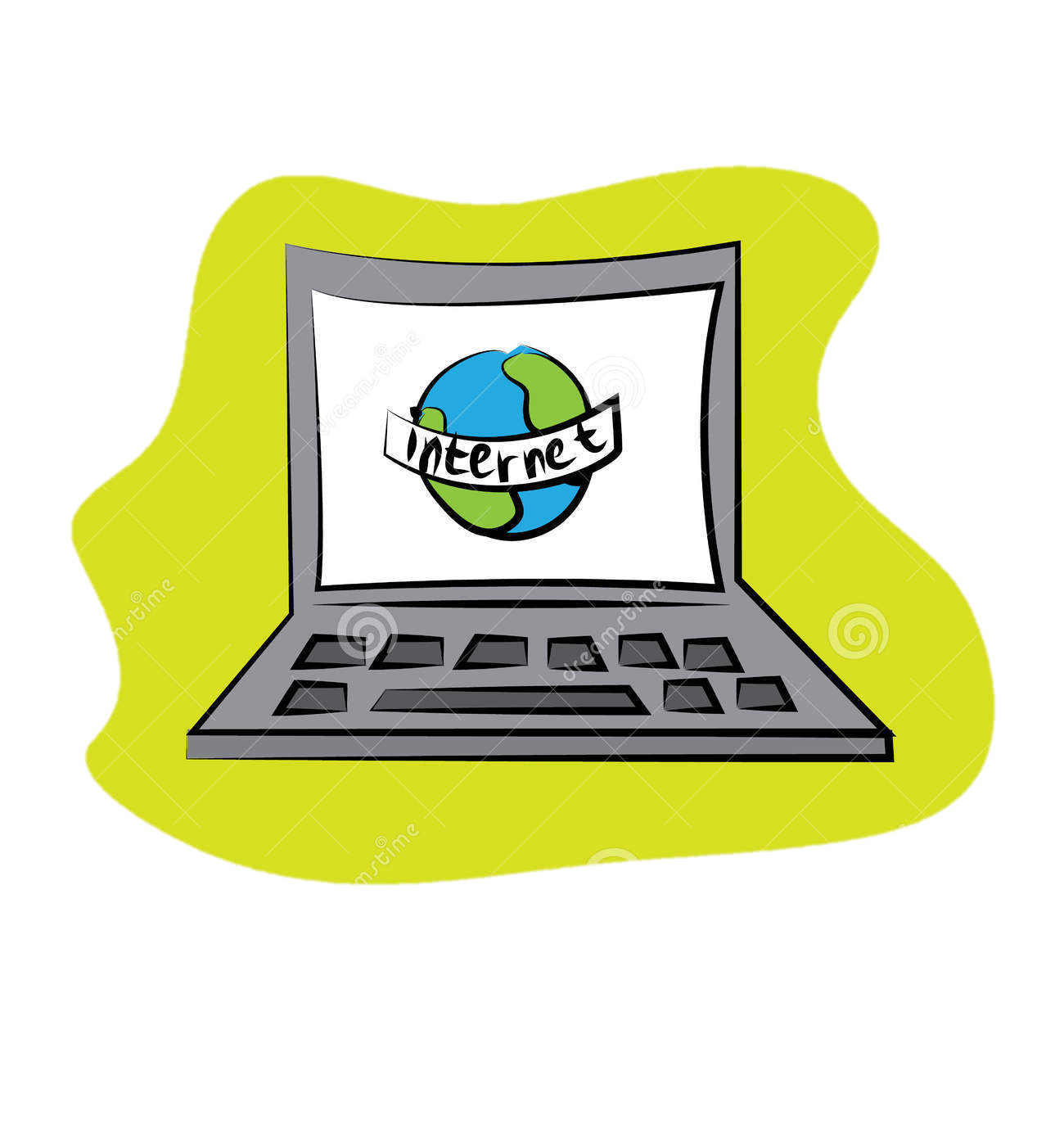 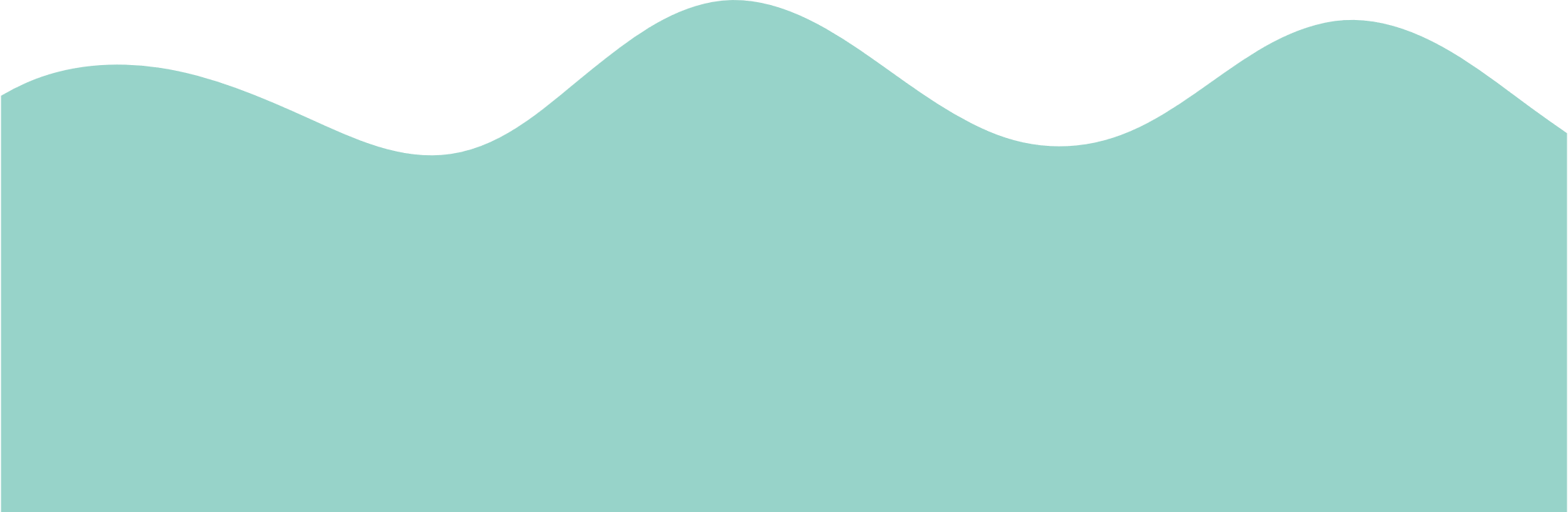 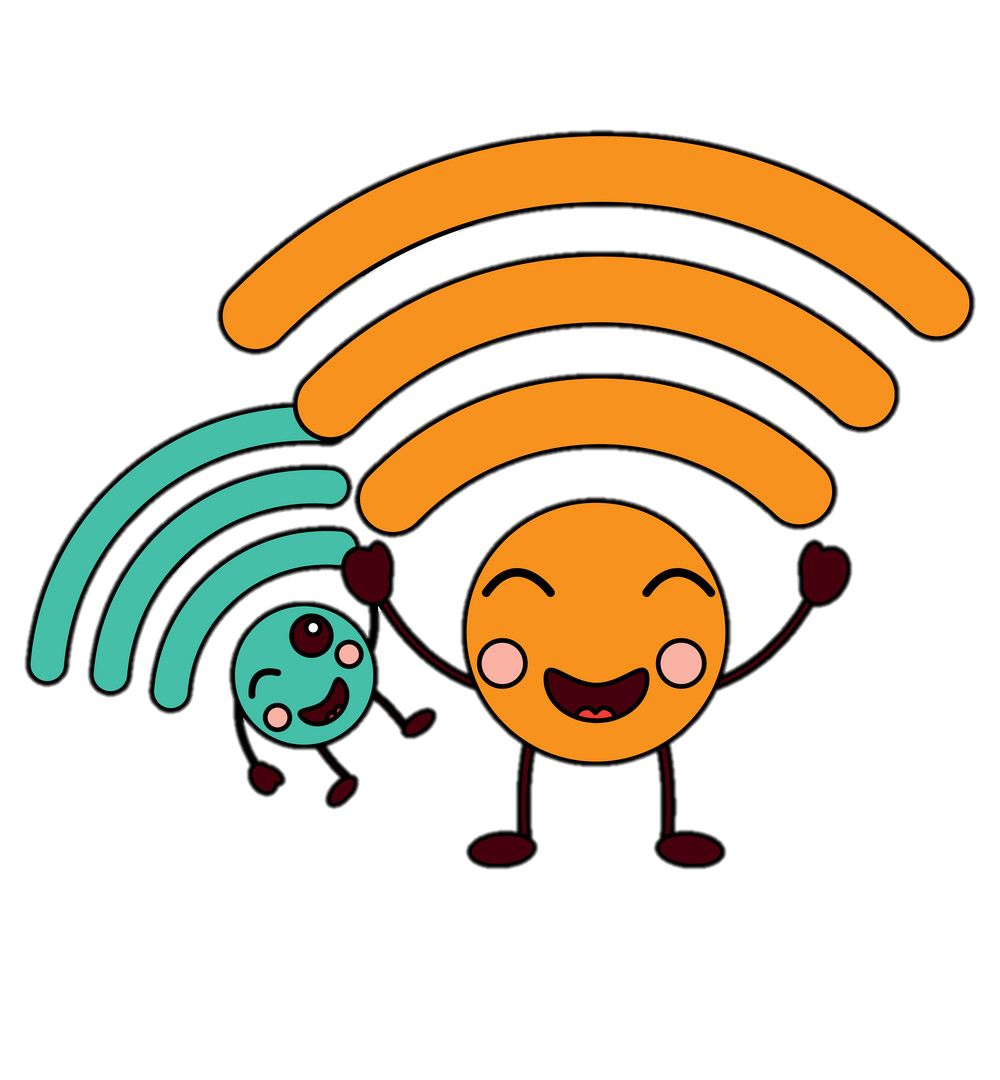 YÊU CẦU CẦN ĐẠT
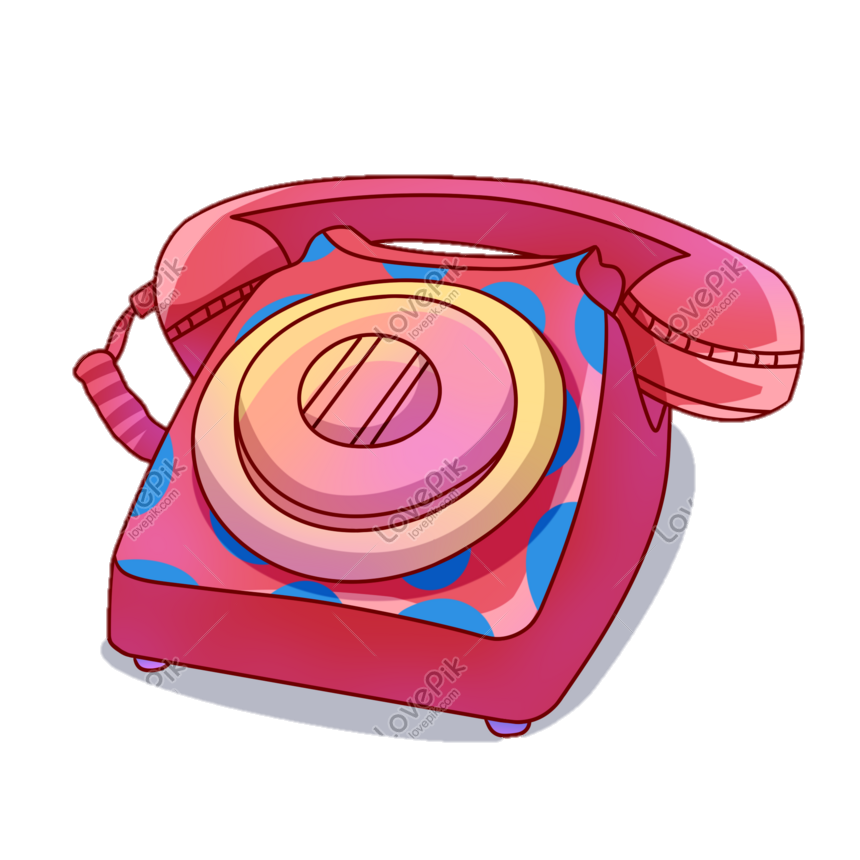 Phát triển vốn từ về giao tiếp , kết nối
Sử dụng đúng dấu phẩy, dấu chấm.
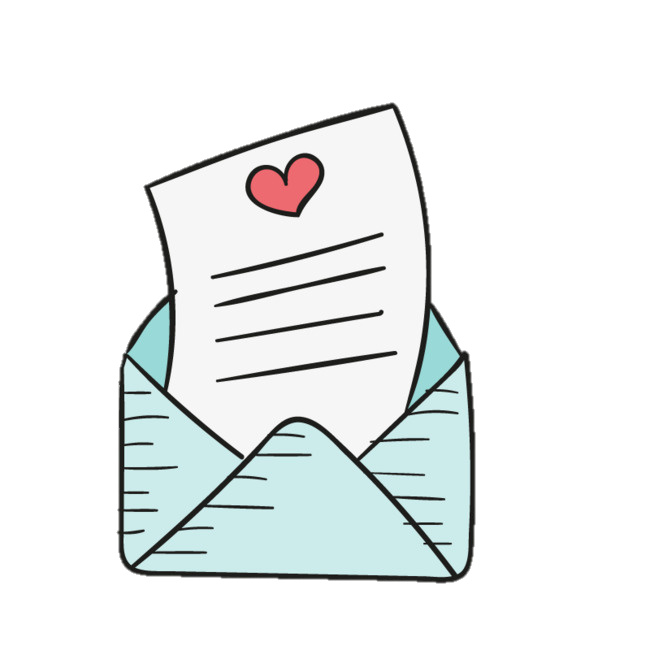 1. Tìm từ ngữ chỉ hoạt động của mỗi bạn nhỏ trong tranh.
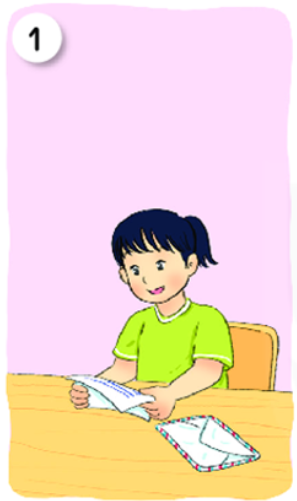 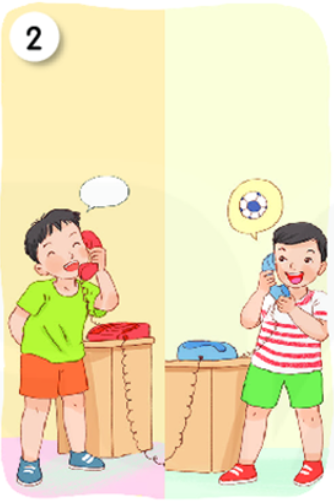 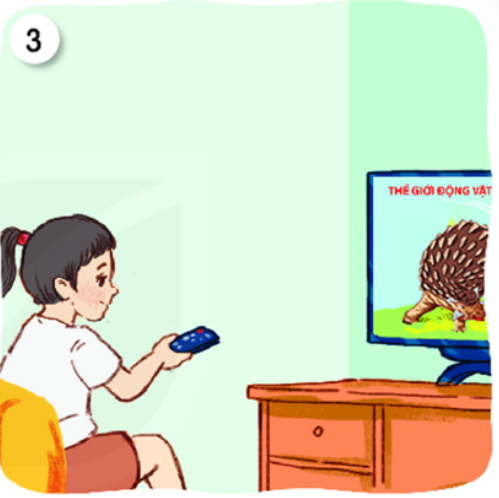 đọc thư
gọi điện thoại
xem ti vi
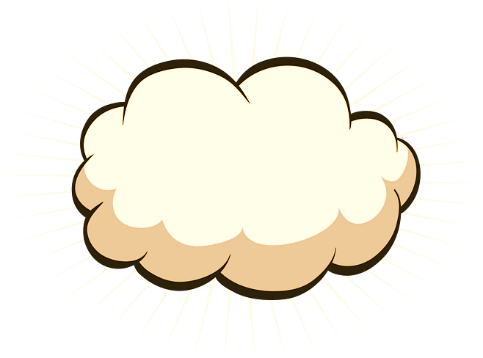 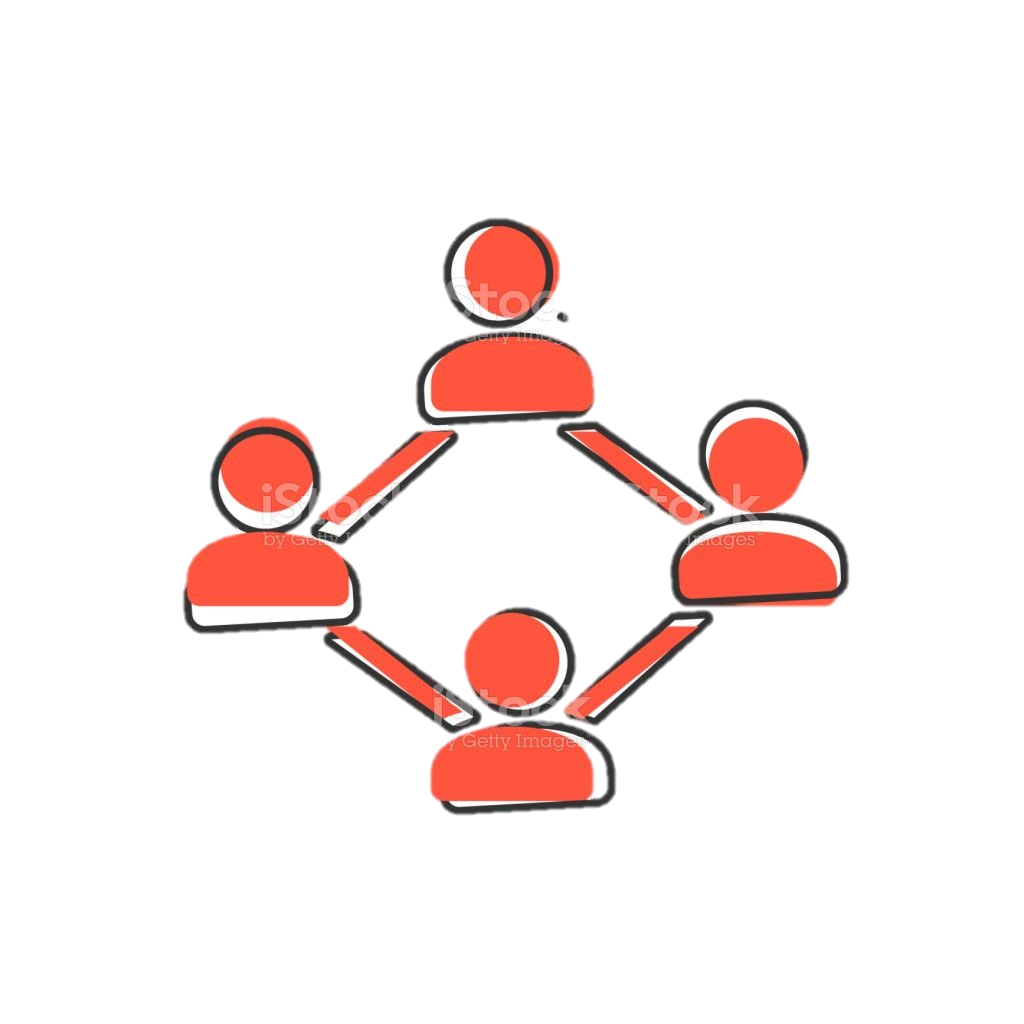 Em thường liên lạc, kết nối với người thân, bạn của mình bằng cách nào?
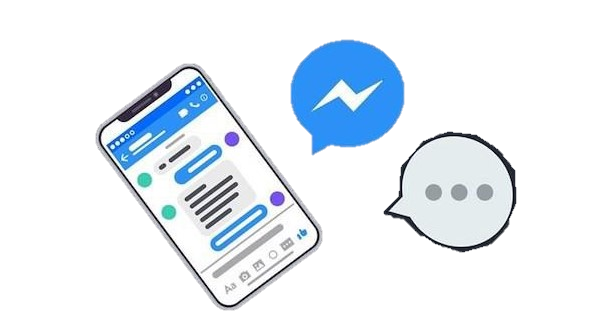 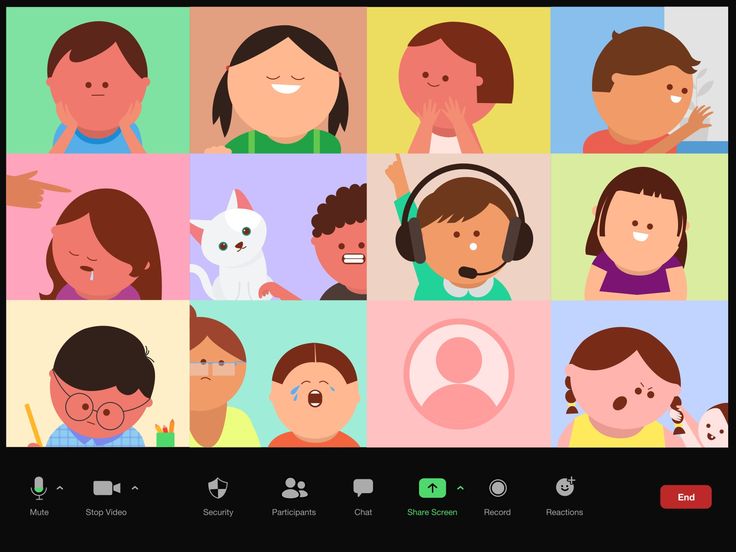 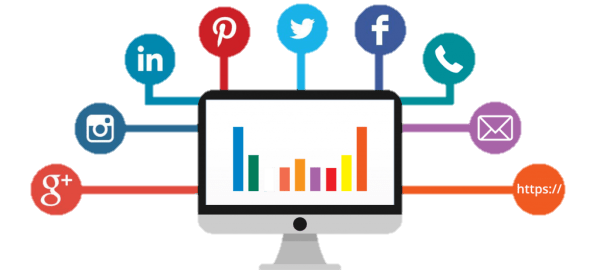 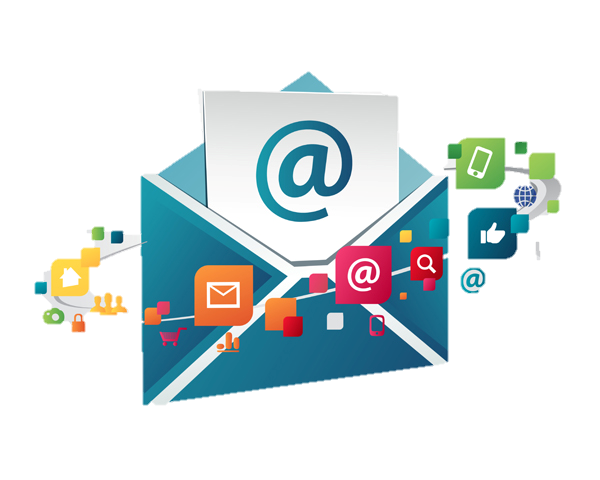 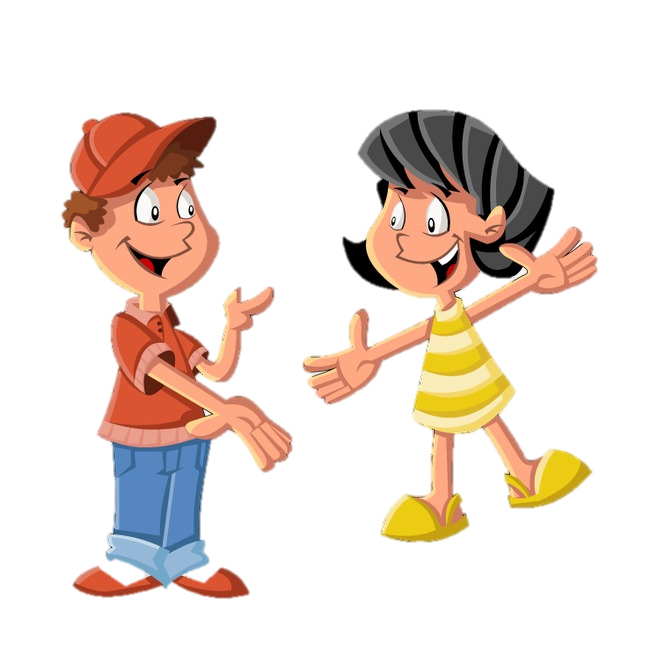 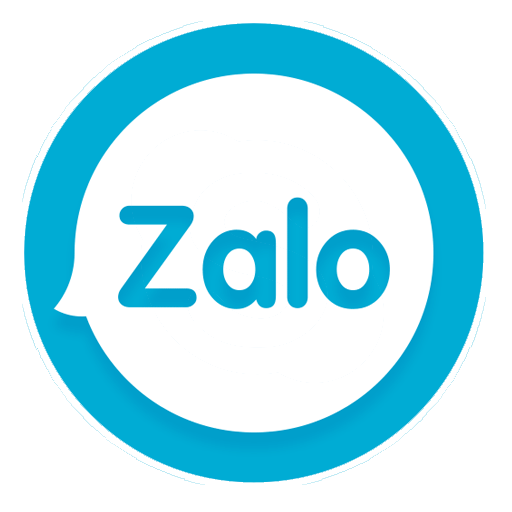 2. Nói tiếp để hoàn thành câu nêu công dụng của đồ vật.
a. Nhờ có điện thoại, em có thể (…)
b. Nhờ có máy tính, em có thể (…)
c. Nhờ có ti vi, em có thể (…)
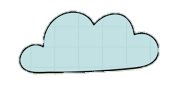 3 phút
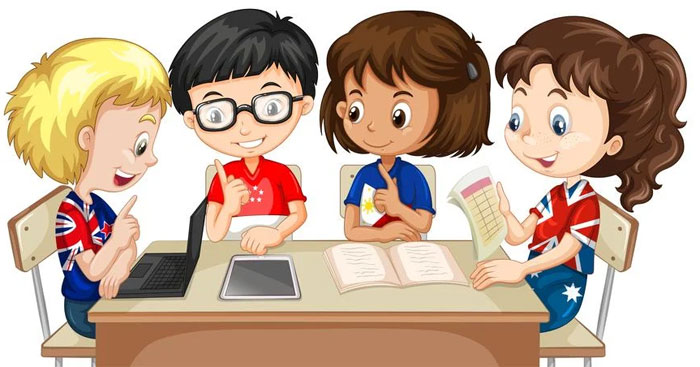 THẢO LUẬN NHÓM 4
NHIỆM VỤ:
Nói tiếp để hoàn thành câu nêu công dụng của đồ vật.
2. Nói tiếp để hoàn thành câu nêu công dụng của đồ vật.
a. Nhờ có điện thoại, em có thể (…)
nói chuyện với ông bà ở quê.
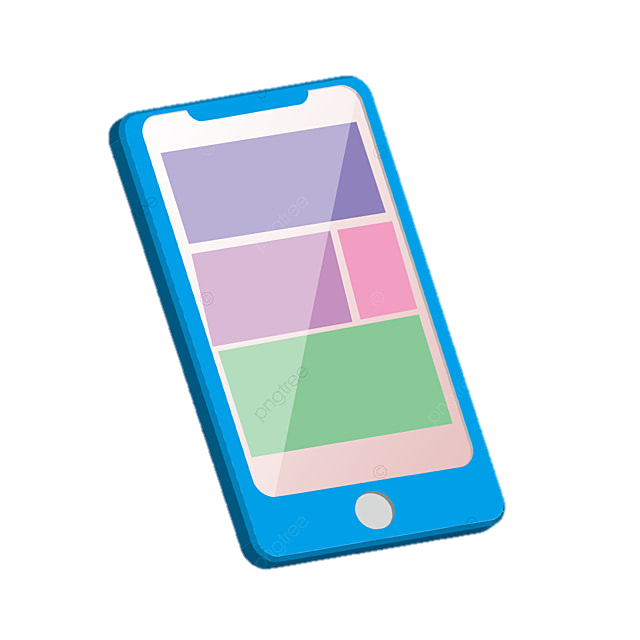 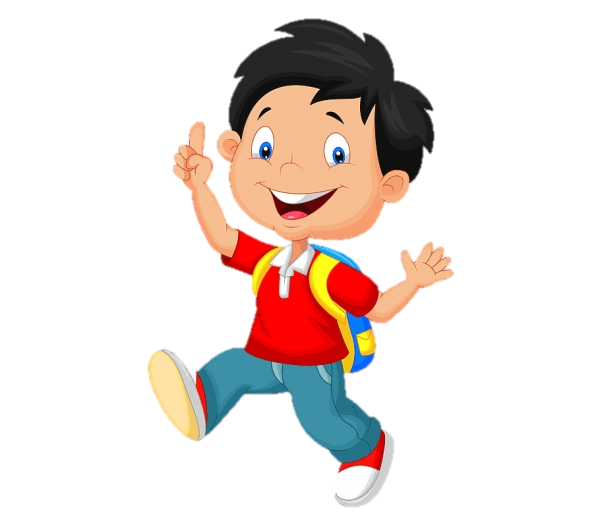 2. Nói tiếp để hoàn thành câu nêu công dụng của đồ vật.
b. Nhờ có máy tính, em có thể (…)
tìm thấy nhiều thông tin có ích.
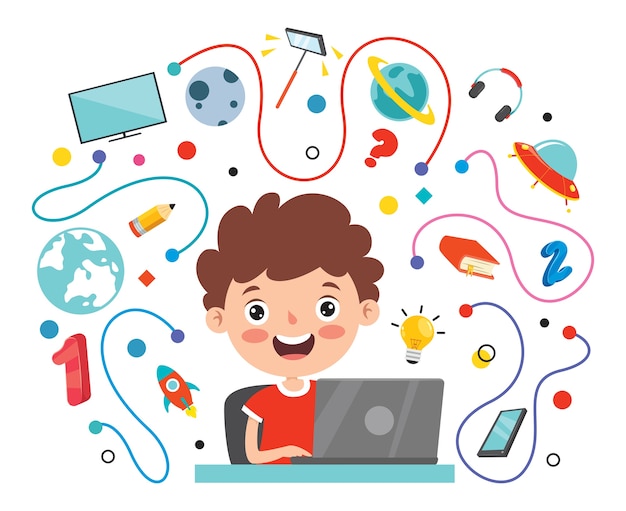 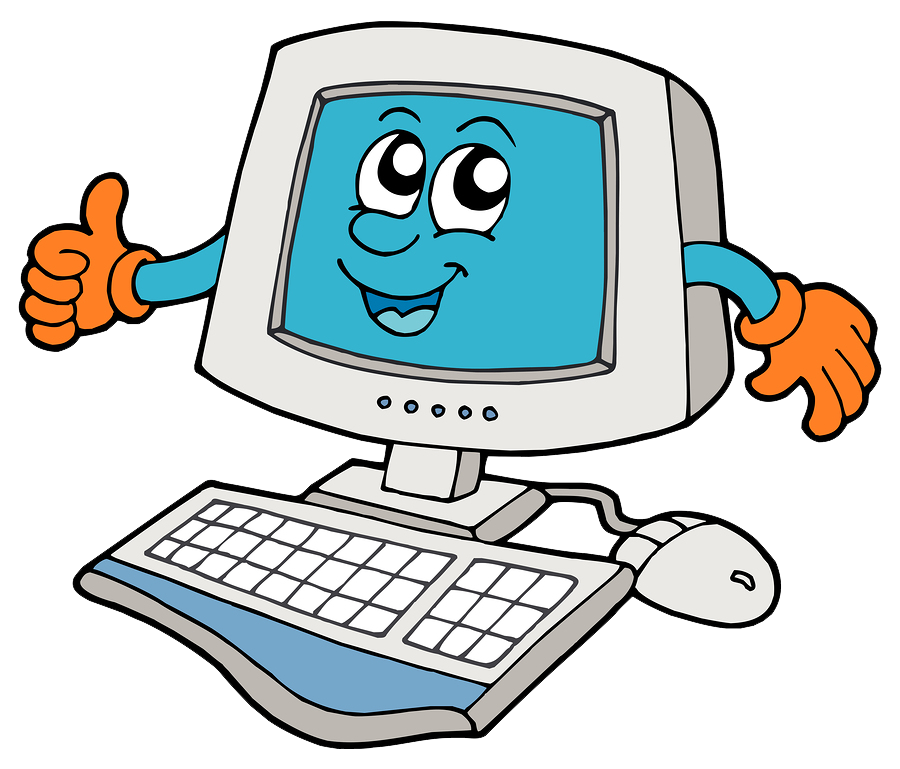 2. Nói tiếp để hoàn thành câu nêu công dụng của đồ vật.
c. Nhờ có ti vi, em có thể (…)
xem được nhiều bộ phim hay.
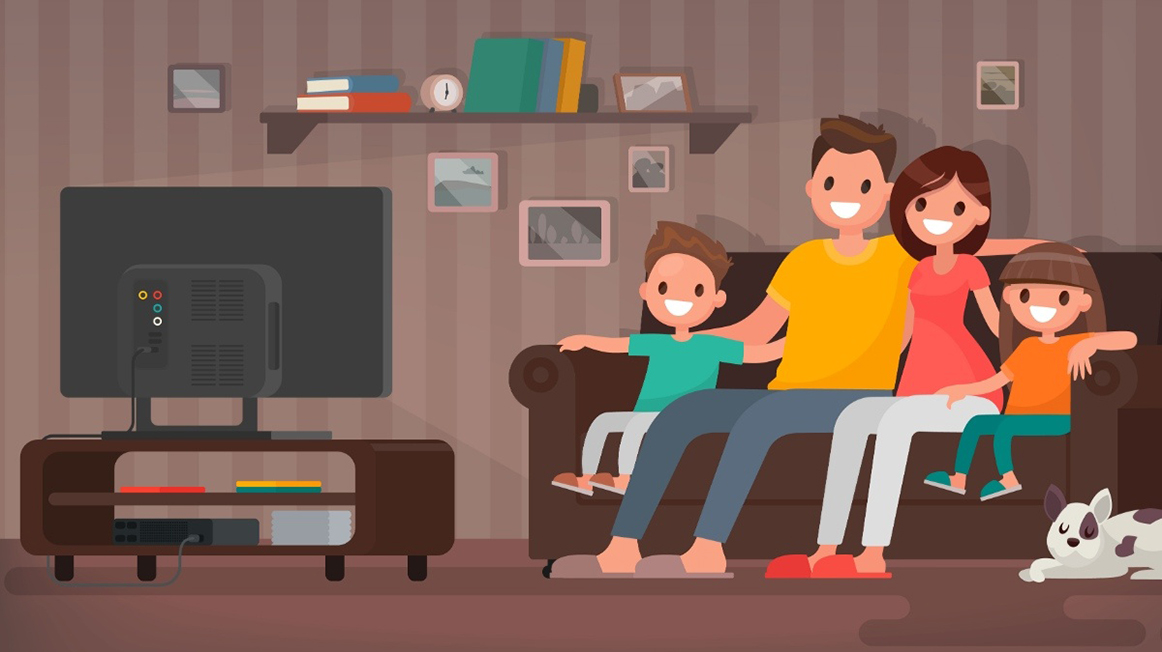 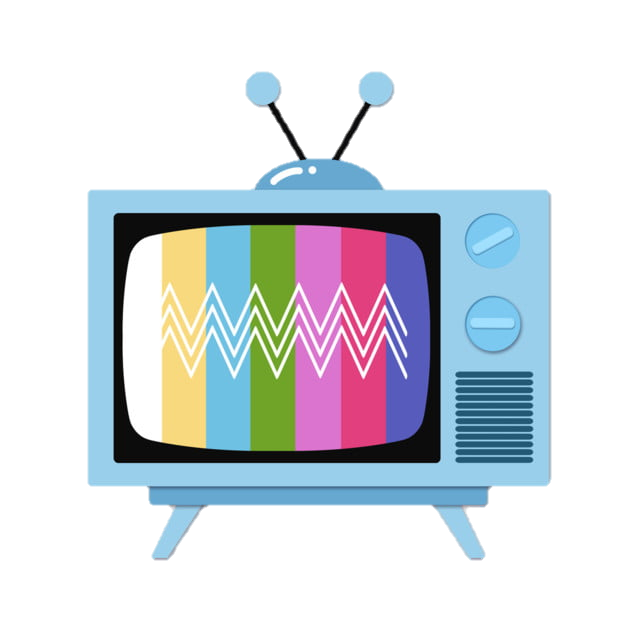 Câu nêu công dụng của đồ vật
Nhờ có (tên đồ vật), em (có thể) (nêu công dụng).
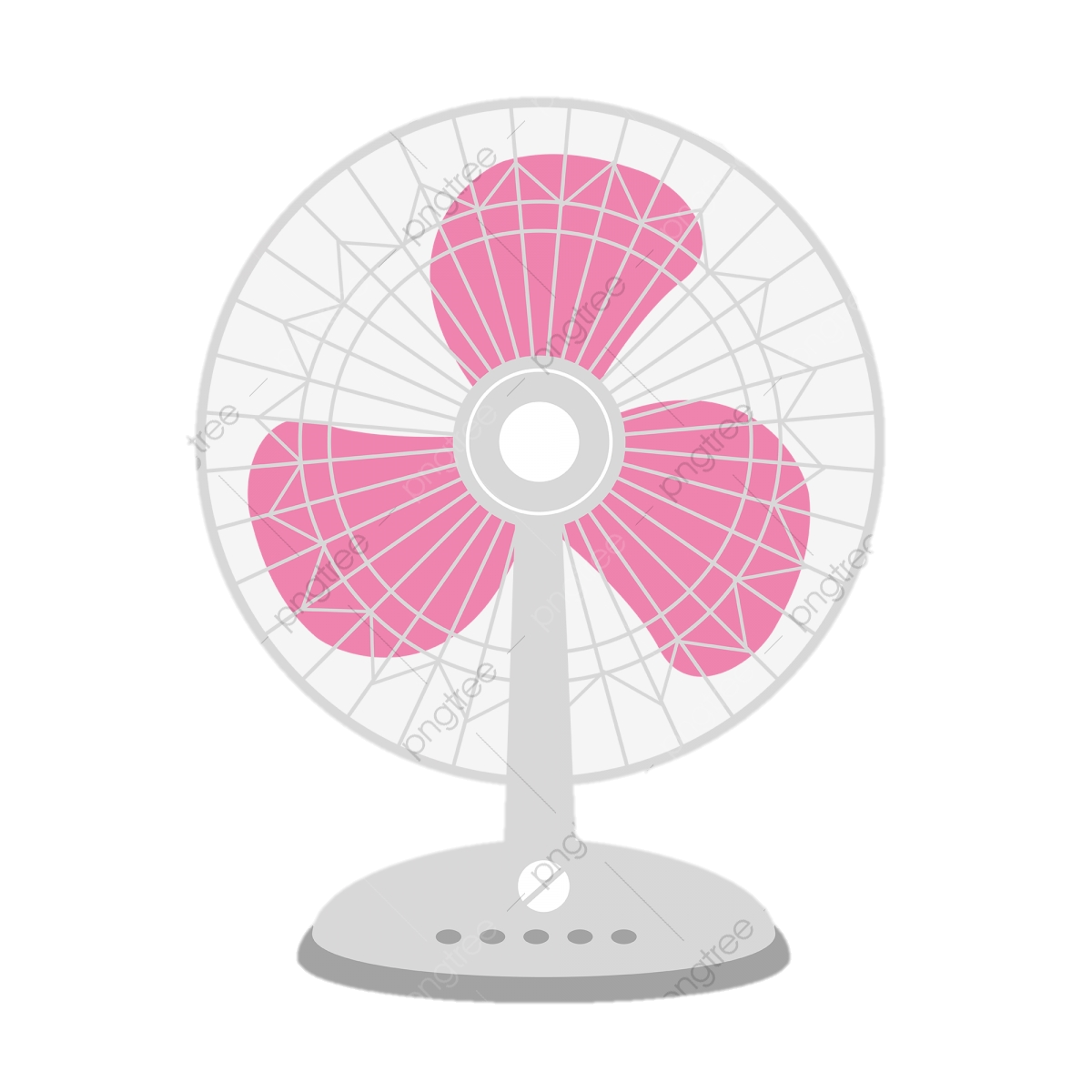 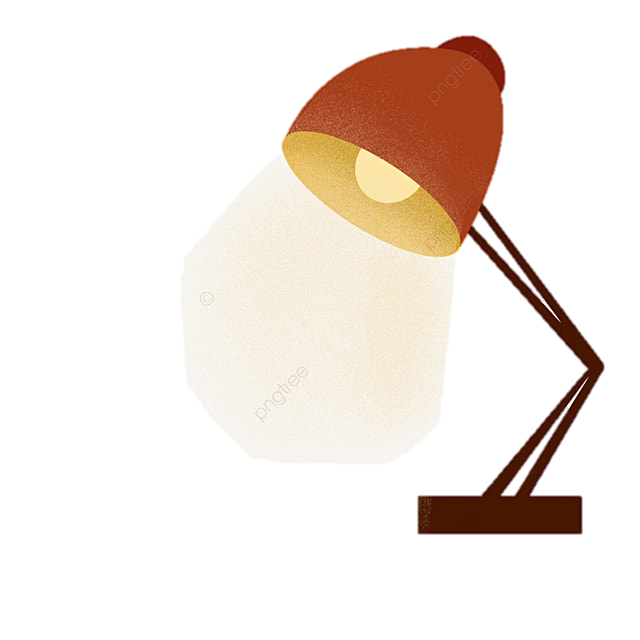 Nói câu nêu công dụng của đồ vật sau:
3. Chọn dấu câu thích hợp cho mỗi ô vuông trong đoạn văn sau:
.
Ti vi là bạn của cả gia đình em       Bố em thường thích xem thời sự       bóng đá        Mẹ em thích nghe nhạc       xem phim truyền hình. Còn em thích nhất là chương trình Thế giới động vật
,
.
,
.
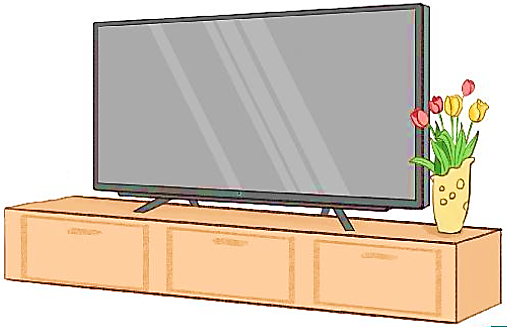 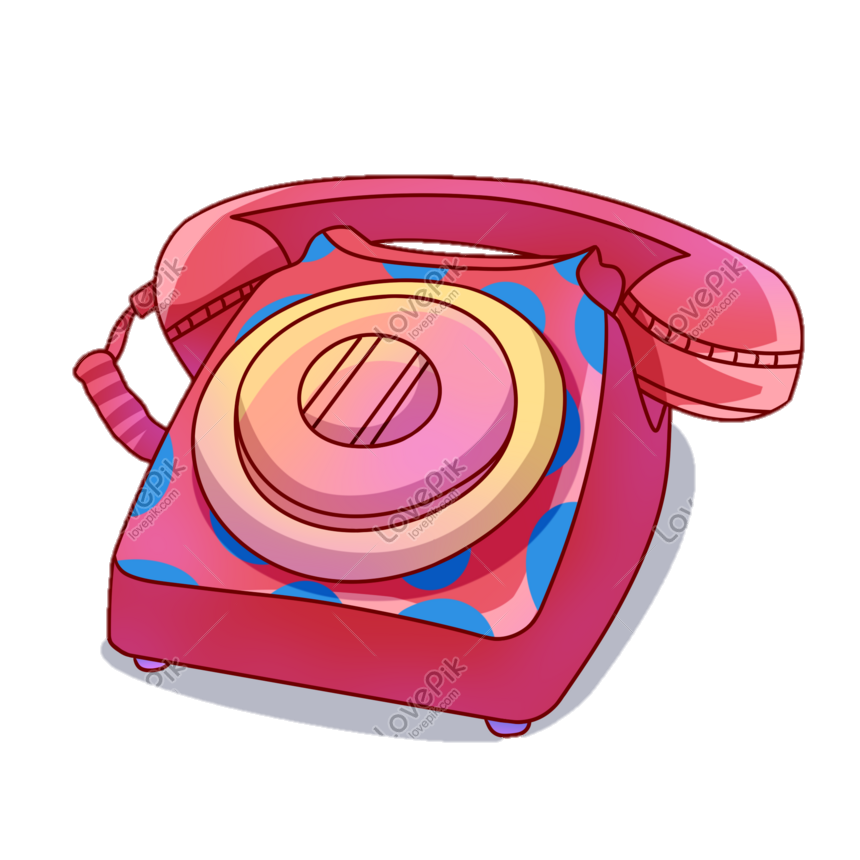 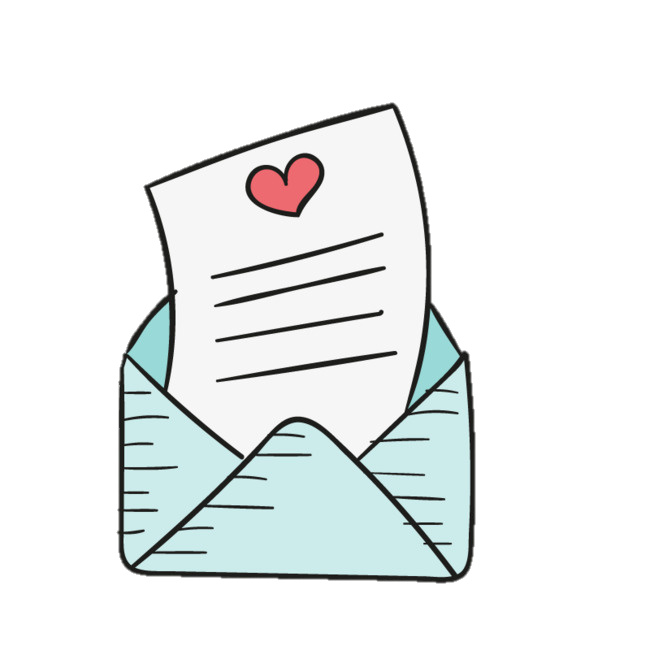 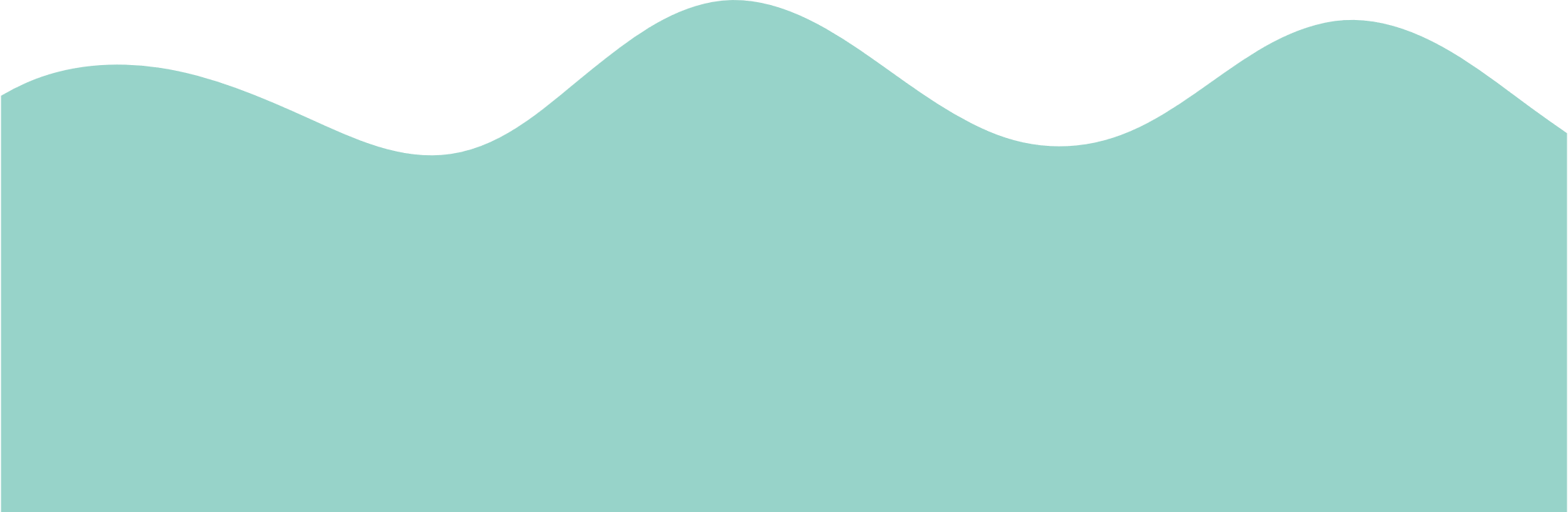 HOẠT ĐỘNG VẬN DỤNG
Viết 5 câu nêu công dụng của 5 đồ vật trong nhà em.
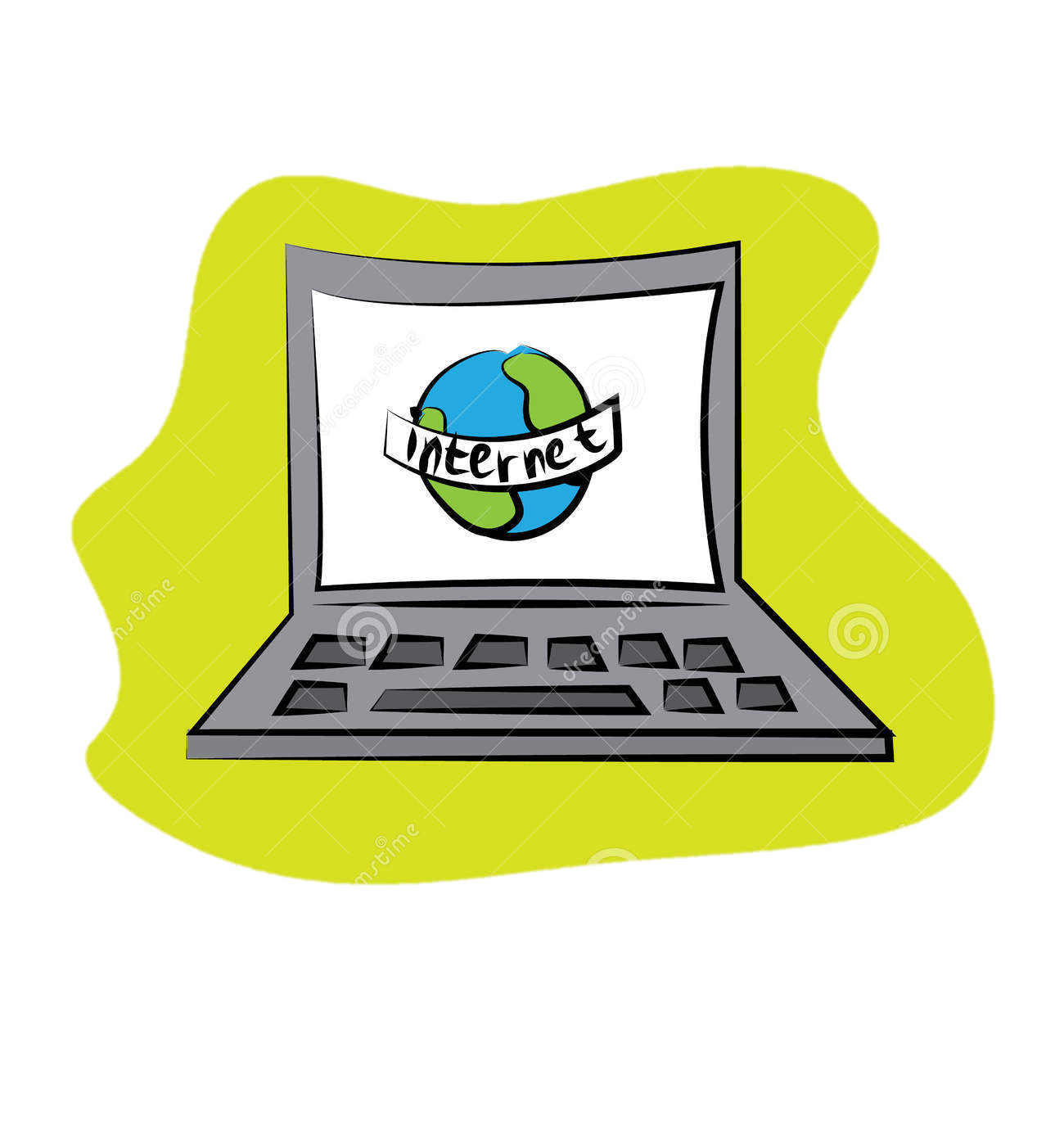 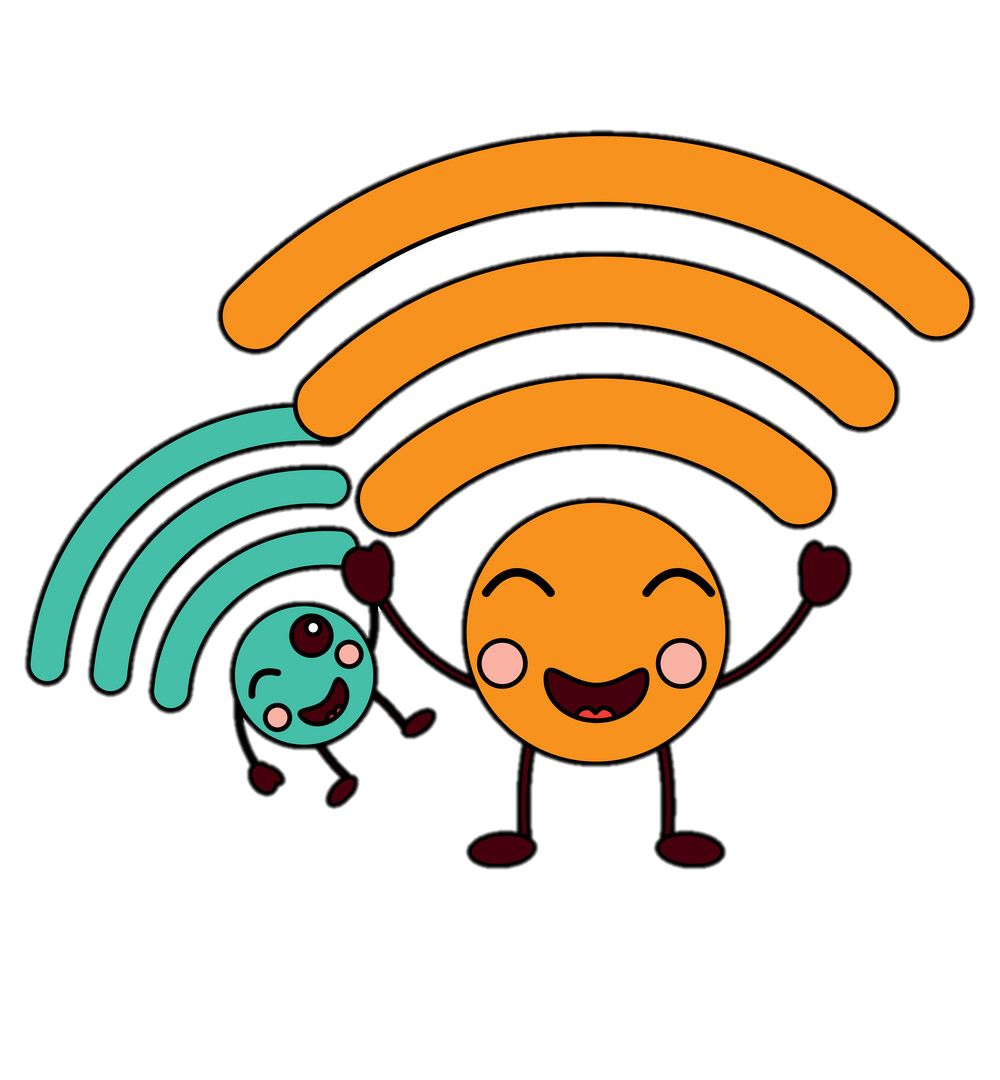 Xem lại bài.
Ôn lại tác dụng của dấu chấm, dấu phẩy.
Chuẩn bị bài sau.
HOẠT ĐỘNG SAU GIỜ HỌC
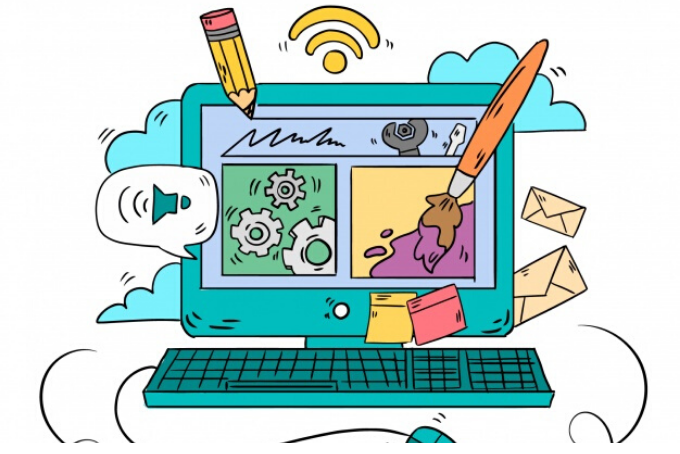 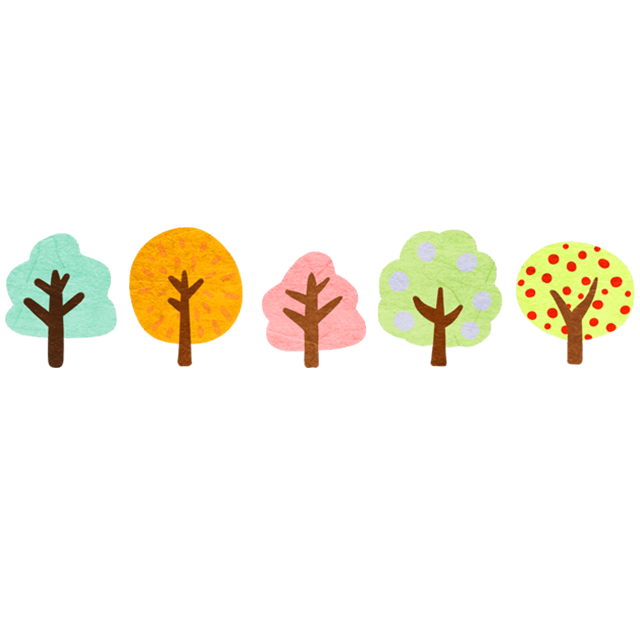 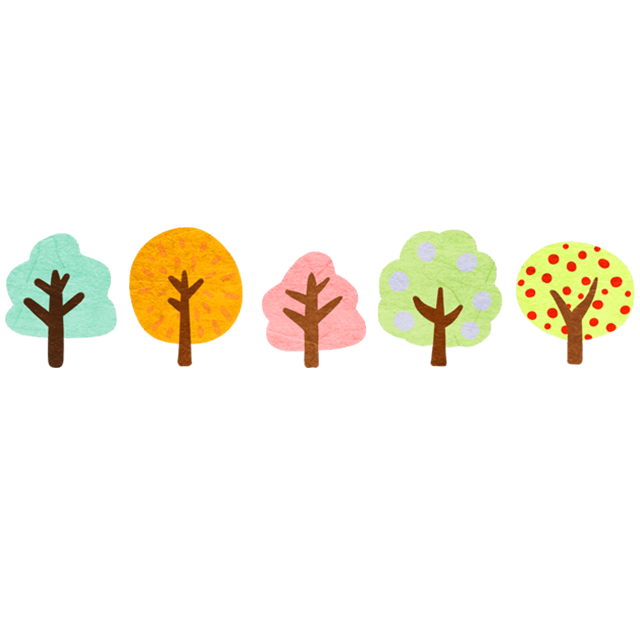 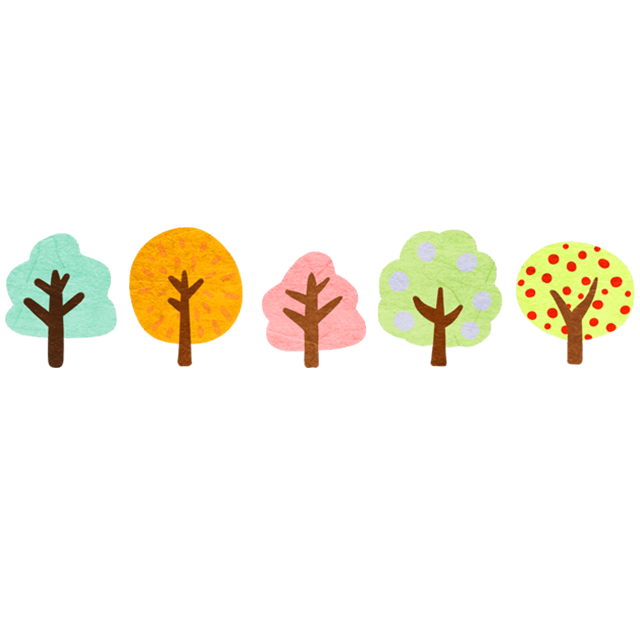 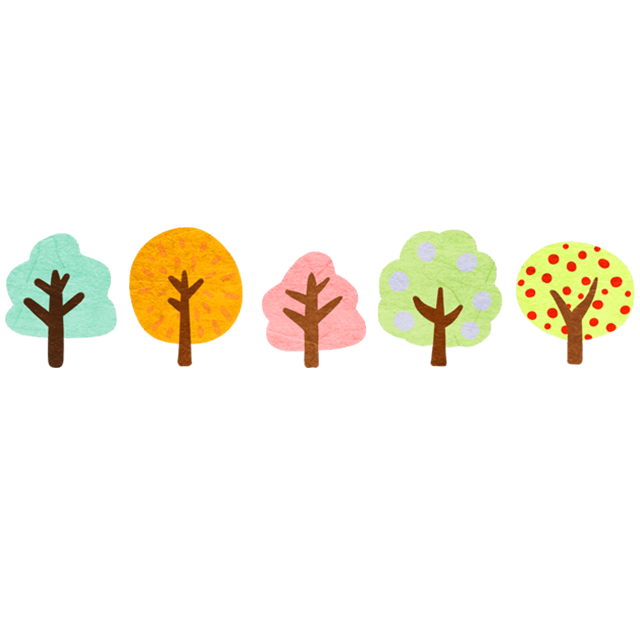 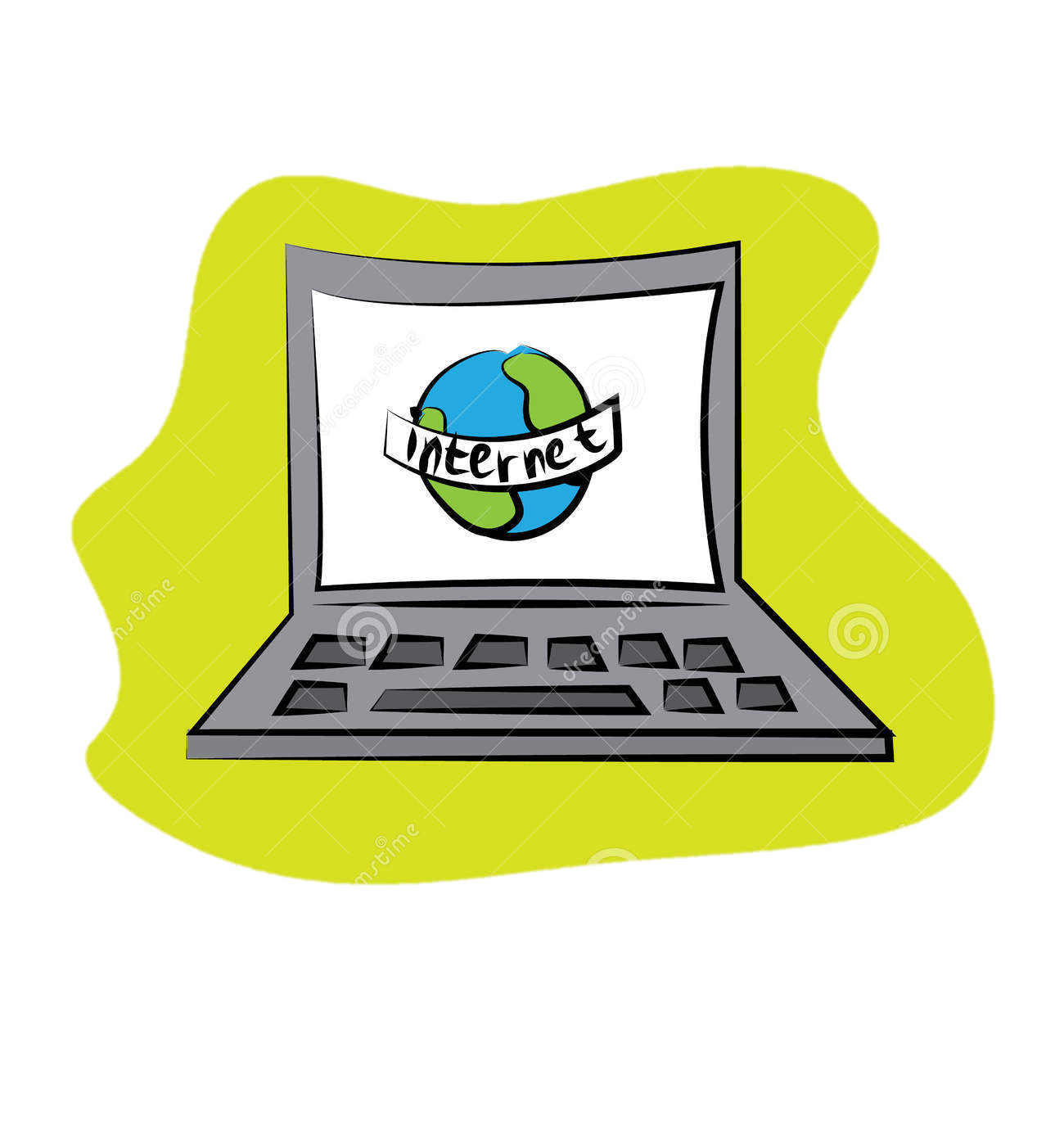 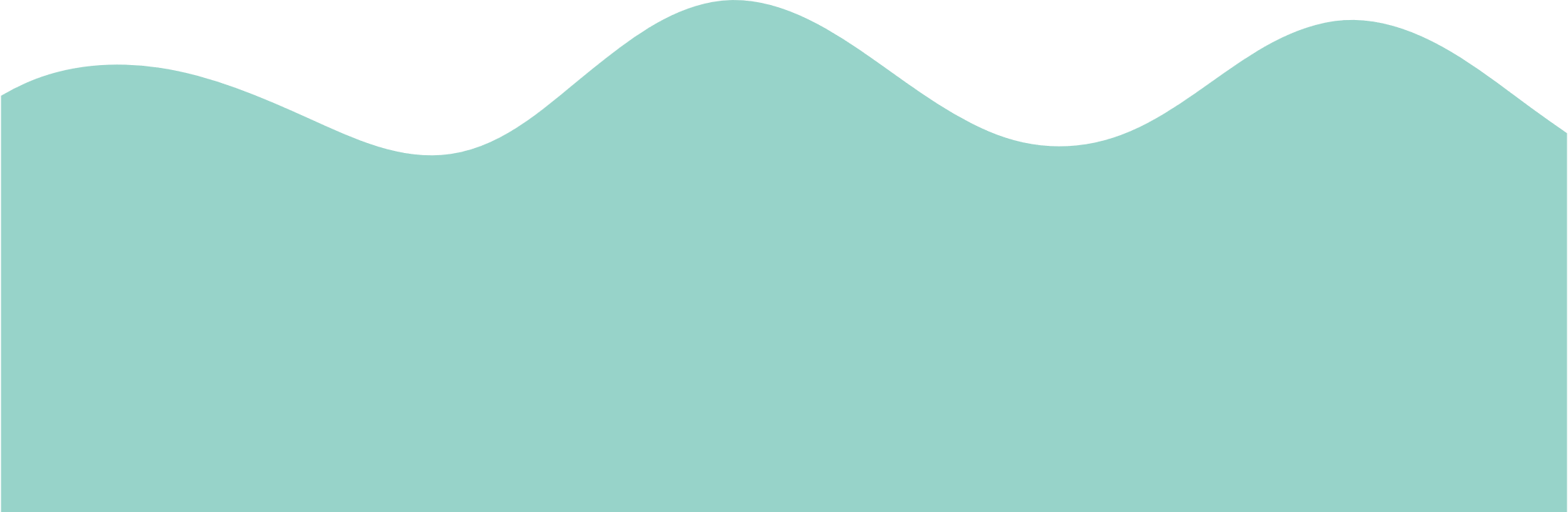 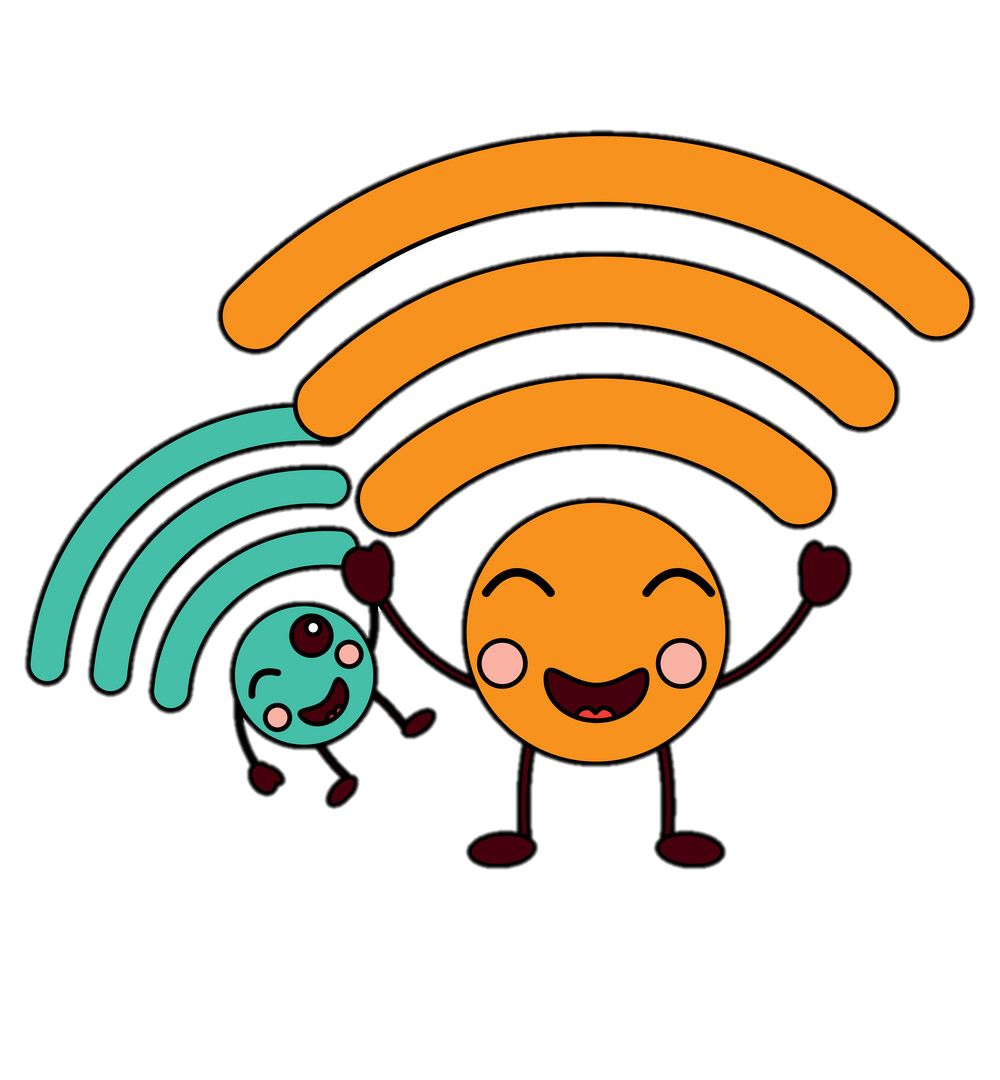 YÊU CẦU CẦN ĐẠT
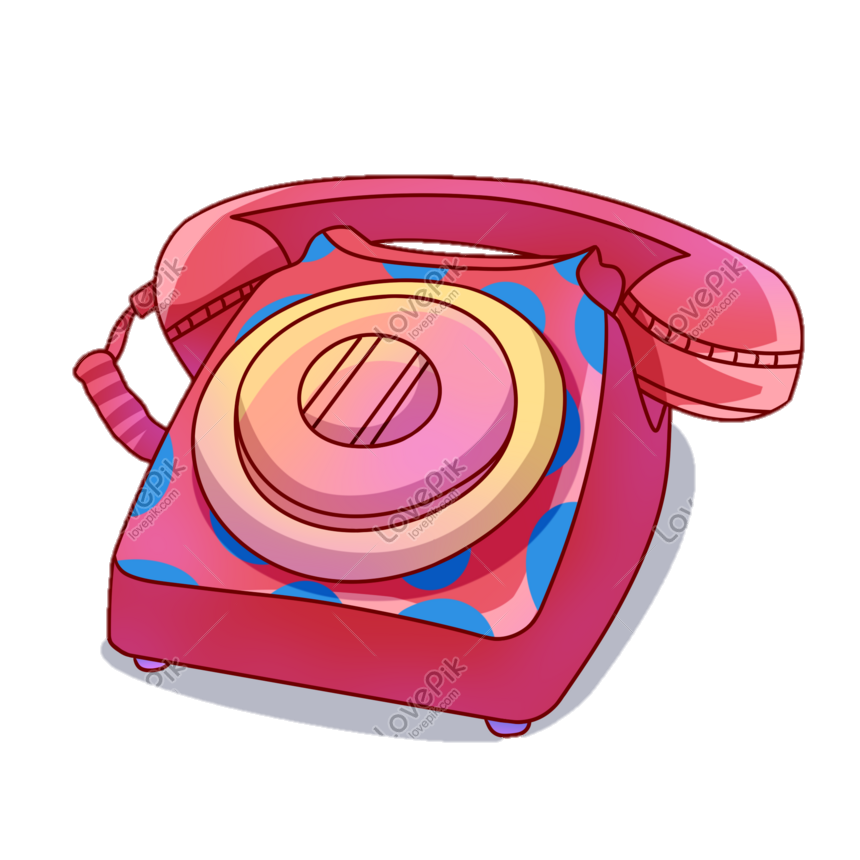 Phát triển vốn từ về giao tiếp , kết nối
Sử dụng đúng dấu phẩy, dấu chấm.
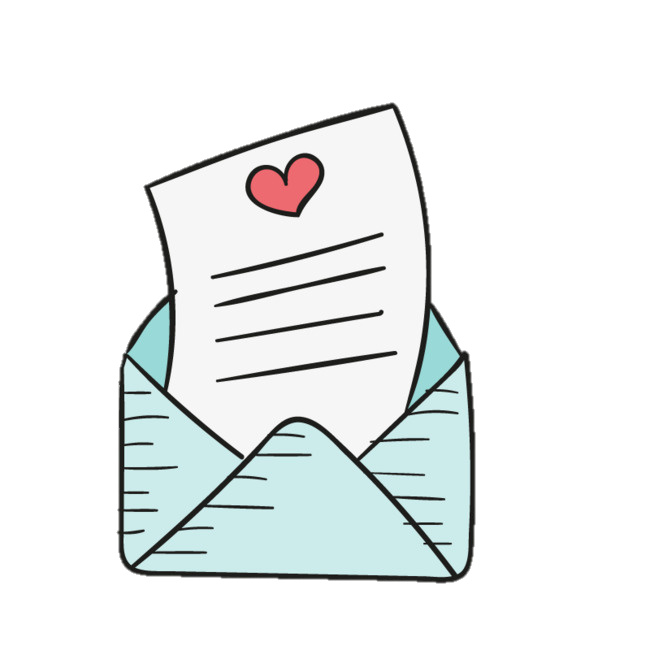 CHÀO TẠM BIỆT CÁC EM!